T.C. 
ERZURUM TEKNİK ÜNİVERSİTESİ
Fen Fakültesi
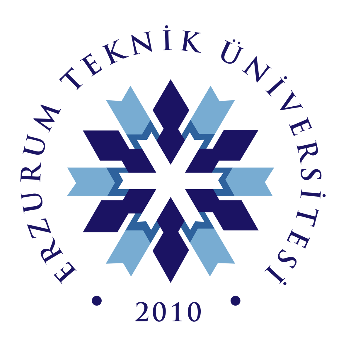 KALİTE ÇEMBERLERİ
www.erzurum.edu.tr
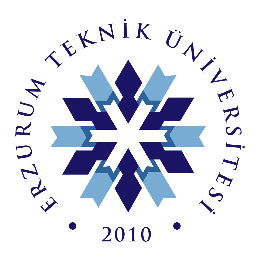 İÇERİK
Kalite Çemberleri
Kalite Çemberi Nedir?
Kalite Çemberinin Amaçları
Kalite Çemberi Yapısı 
Kalite Çemberlerinin İşleyişi
ETÜ-Fen Kalite Çemberleri Temaları
Kalite Çemberlerimiz ve Üyeleri
2
Erzurum Teknik Üniversitesi
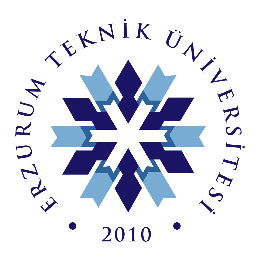 1.	Kalite Çemberleri
Bu doküman, ETÜ Fen Fakültesi bünyesinde kurulan kalite çemberlerinin işleyişi ve süreçleri hakkında özet bilgiler içermektedir.

"ETÜ Fen Fakültesi bünyesinde kalite çemberlerinin kurulmasındaki temel hedefler, fakültemizde eğitim ve öğretime devam eden tüm bölümler için öncelikli olarak ulusal ve sonrasında uluslararası akreditasyon alınması, idari/akademik ve eğitimsel faaliyetlerde sürekli iyileşmenin sağlanması ile kalitenin artırılmasıdır."
3
Erzurum Teknik Üniversitesi
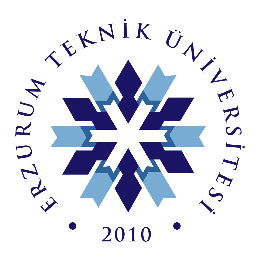 2.	Kalite Çemberi Nedir?
Ürün ya da hizmet üretimini bizzat gerçekleştiren kişilerin kalite ve diğer işletme sorunlarına çözüm getirmek üzere gönüllü olarak kurdukları, düzenli olarak bir araya geldikleri, ortalama 6 -10 kişilik gruplardır.
Bir lider tarafından yönlendirilen, düzenli ve sürekli aralıklarla toplanan gönüllü bir iş gören grubudur.
Birlikte çalışmak suretiyle periyodik toplantılar yaparak, belirlenen sorunların kaynaklarını, nedenlerini araştıran, bulan, çözen ve üst yönetime sunan çalışma grubudur.
4
Erzurum Teknik Üniversitesi
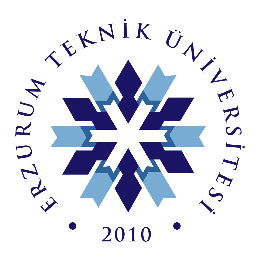 3.	Kalite Çemberinin Amaçları
Ekip ruhunu geliştirmek
Kaliteyi geliştirmek ve iyileştirmek
Çalışanların motivasyonlarını artırmak
Verimi artırmak
Hataları azaltmak
Kurum içerisindeki iletişimi daha etkin hale getirmek
Kurumun geliştirilmesi ve iyileştirilmesine katkıda bulunmak
Yönetim-öğretim üyesi-öğrenci-personel ilişkilerini arttırmak
Öğrenci öneri ve şikayetlerini incelemek ve çözmek
5
Erzurum Teknik Üniversitesi
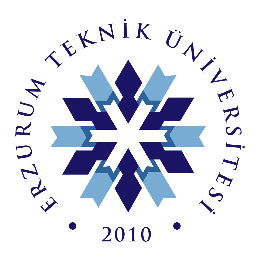 4.	Çember yapısı nasıldır?
Kalite Yönetim Kurulu
	Dekan, Dekan Yardımcıları, Bölüm Başkanları, Fakülte Sekreteri
Rehber
	Dekan
Lider
	Üyelerin çember içerisinden seçeceği bir kişi
Çember Üyeleri
	Öğretim üyeleri/elemanları, öğrenciler ve idari personel
6
Erzurum Teknik Üniversitesi
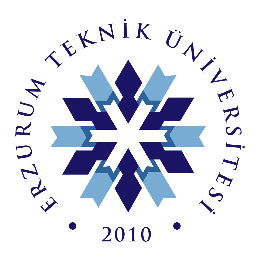 5.	Kalite Çemberlerinin İşleyişi
10- RAPOR OLUŞTURTULMASI
1- MUHTEMEL PROBLEMLERİN SAPTANMASI
9- SONUÇLARIN DEĞERLENDİRİLMESİ
2- ÇALIŞILACAK PROBLEMLERİN SEÇİLMESİ
3- TEMEL VERİLERİN TOPLANMASI
8- ÇÖZÜMÜN UYGULANMASI
4- PROBLEMİN ANALİZİ
7- EN İYİ ÇÖZÜMÜN SEÇİLMESİ
6- ÇÖZÜMLERİN GELİŞTİRİLMESİ
5- HEDEFLERİN BELİRLENMESİ
7
Erzurum Teknik Üniversitesi
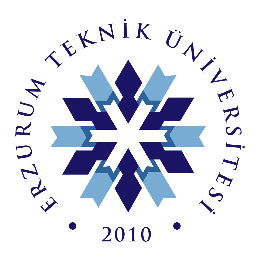 6.	ETÜ-Fen Kalite Çemberleri Temaları
Bu doküman, Fen Fakültesi bünyesinde kalite çemberlerinin kurulacağı temaları ve bu gruplara fakültedeki tüm personelin dağılımını içerir.
Kalite Çemberleri Tematik Alanları:

Eğitim-Öğretim Kalite Çemberi
Altyapı/İdari İşler/Bilişim Kalite Çemberi
Akademik Gelişim - Bilimsel Araştırmalar ve Projeler Kalite Çemberi
Bilimsel ve Sosyal Faaliyetler Kalite Çemberi
Kurum İçi İletişim Kalite Çemberi
Üniversite-Sanayi İş birliği Kalite Çemberi
8
Erzurum Teknik Üniversitesi
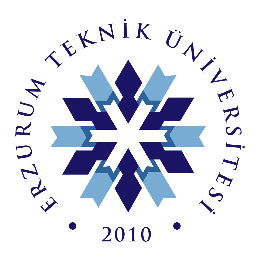 7.	Kalite Çemberlerimiz ve Üyeleri
9
Erzurum Teknik Üniversitesi
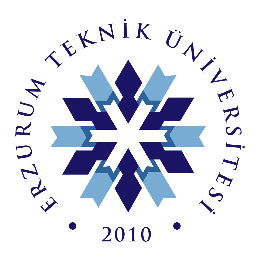 7.	Kalite Çemberlerimiz ve Üyeleri
10
Erzurum Teknik Üniversitesi
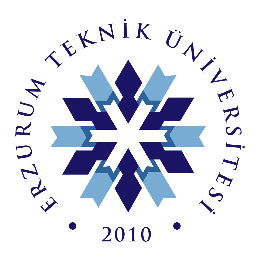 7.	Kalite Çemberlerimiz ve Üyeleri
11
Erzurum Teknik Üniversitesi
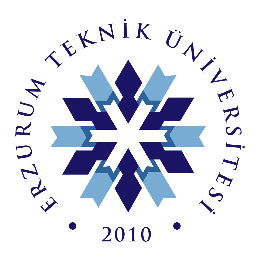 7.	Kalite Çemberlerimiz ve Üyeleri
12
Erzurum Teknik Üniversitesi
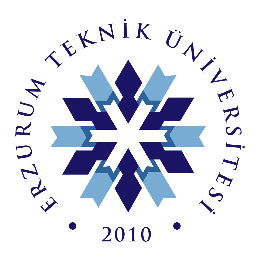 7.	Kalite Çemberlerimiz ve Üyeleri
13
Erzurum Teknik Üniversitesi
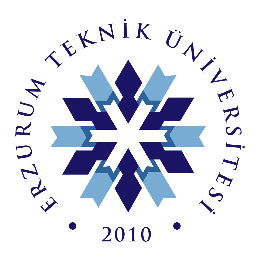 7.	Kalite Çemberlerimiz ve Üyeleri
14
Erzurum Teknik Üniversitesi